11
Физика
Класс
Тема:Явление резонанса в  цепи  переменного тока



Урок 9
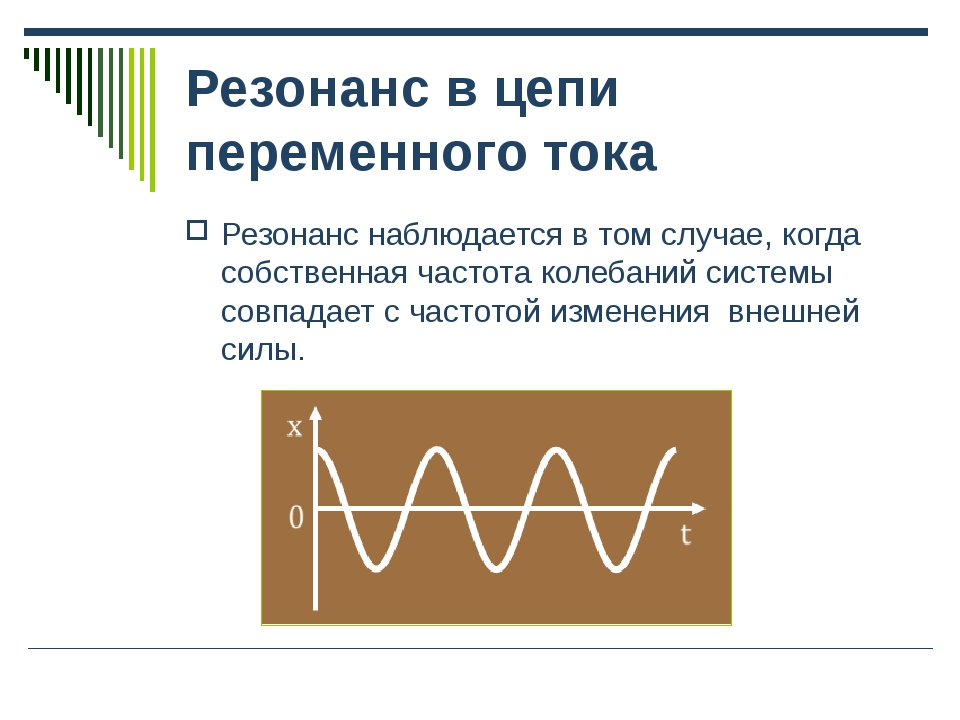 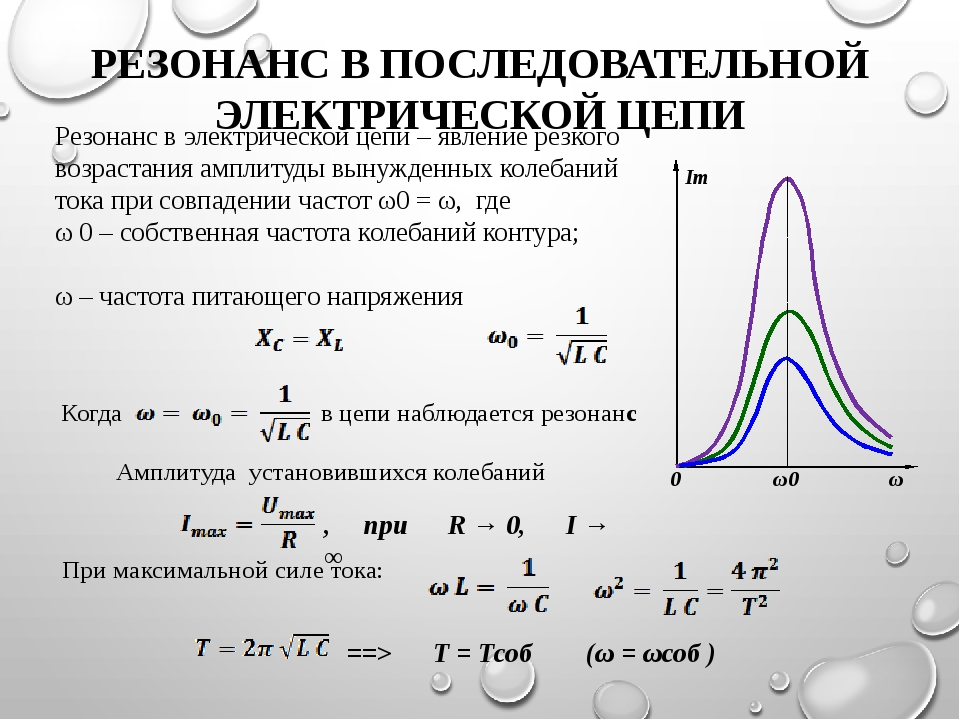 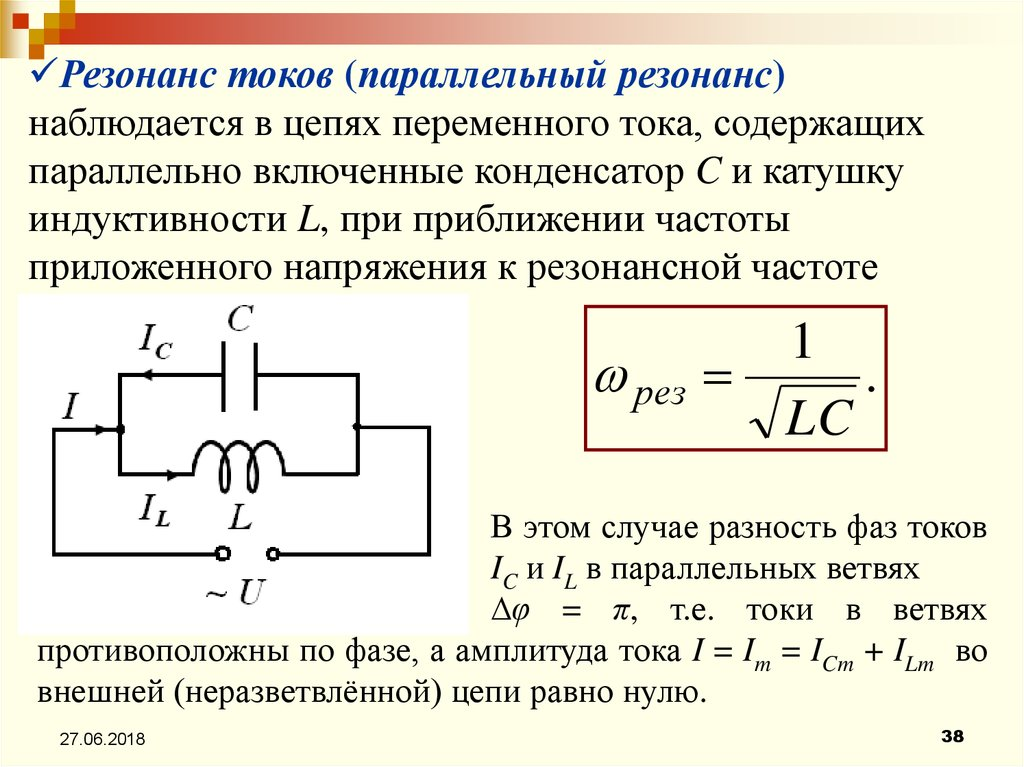 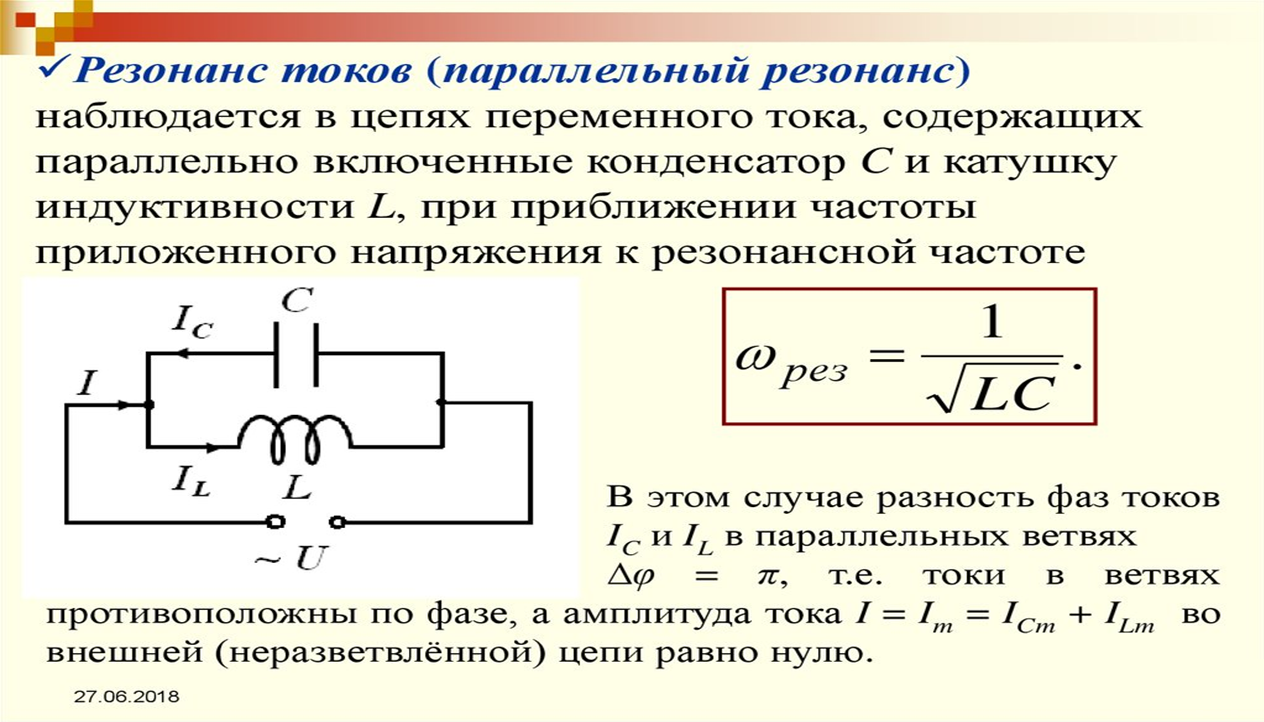 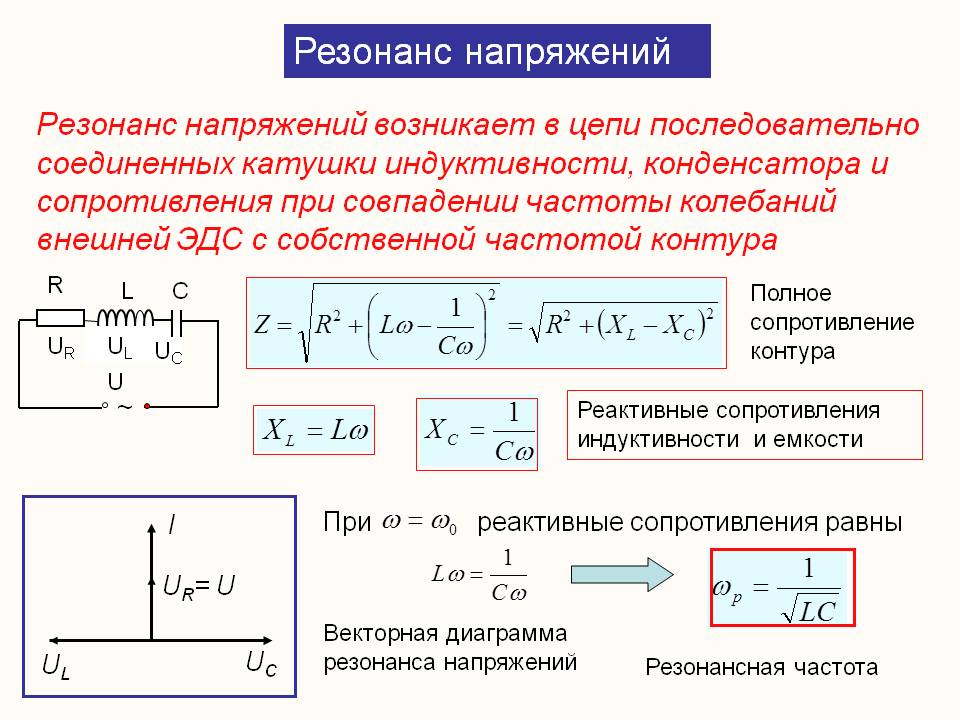 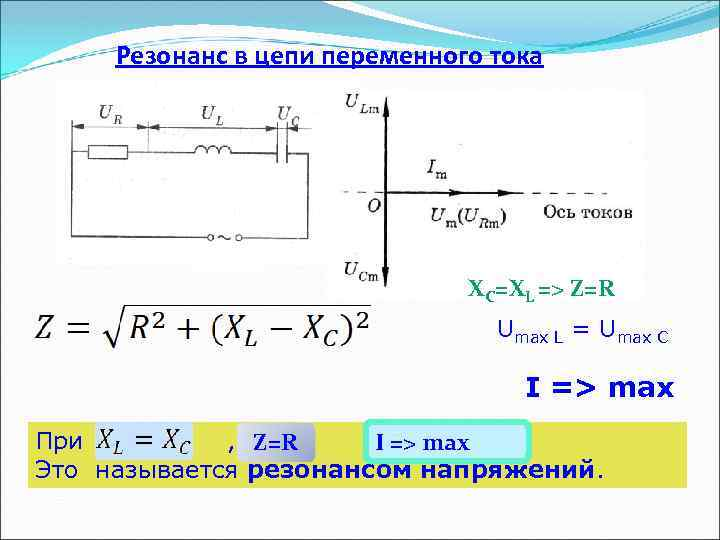 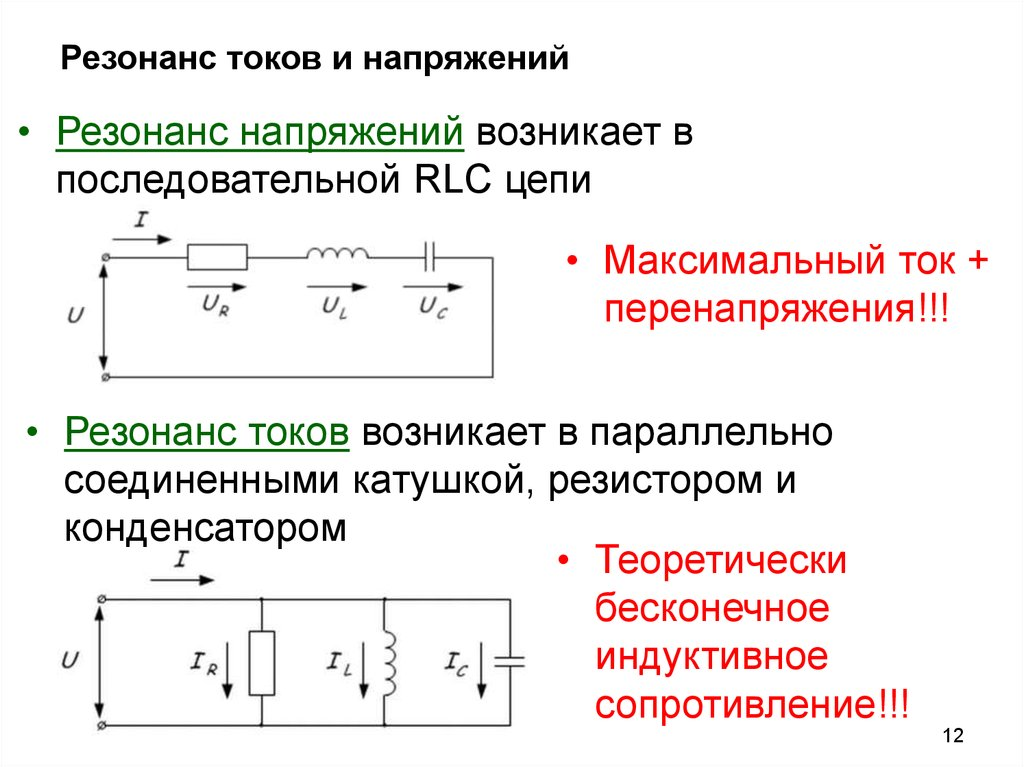 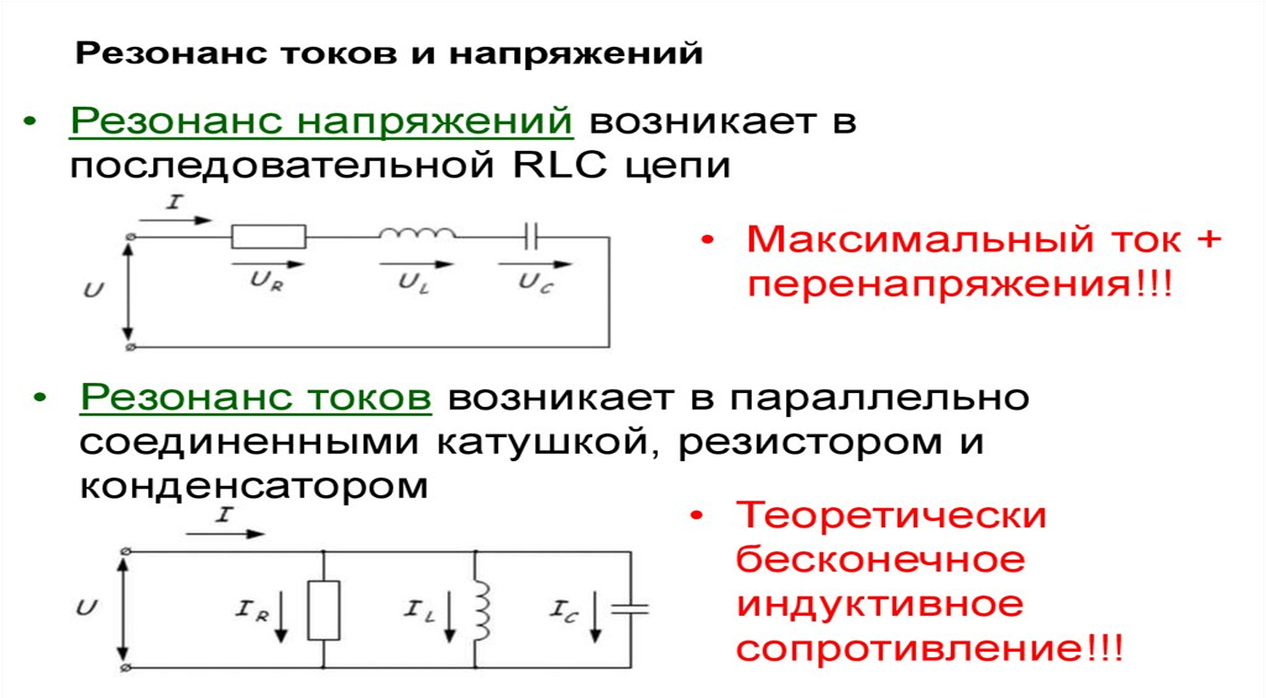 видео
Решим задачу:
В цепь переменного тока с частотой 100 Гц включена катушка с индуктивностью 25 мГн. Какой емкости (мкФ) конденсатор  надо включить в  эту цепь, чтобы осуществился резонанс?
Решим задачу:
В цепь переменного тока с циклической частотой 300 рад/с последовательно включены резистор сопротивлением 4 Ом и катушка с индуктивностью 10 мГн. Каково  амплитудное значение напряжения в этой цепи(В), если амплитудное значение силы тока равно 50А?
Самостоятельно:
Прочитать тему 18. 
Решить задачи:
1. К цепи переменного тока частотой 400 Гц подсоединена катушка индуктивностью 0,1 Гн. При соединении к цепи конденсатора какой  емкости произойдет явление резонанса? 
2. Конденсатор, подсоединенный к колебательному контуру, имеет емкость 50 пФ, частота свободных колебаний 10 МГц. Найдите  индуктивность катушки.